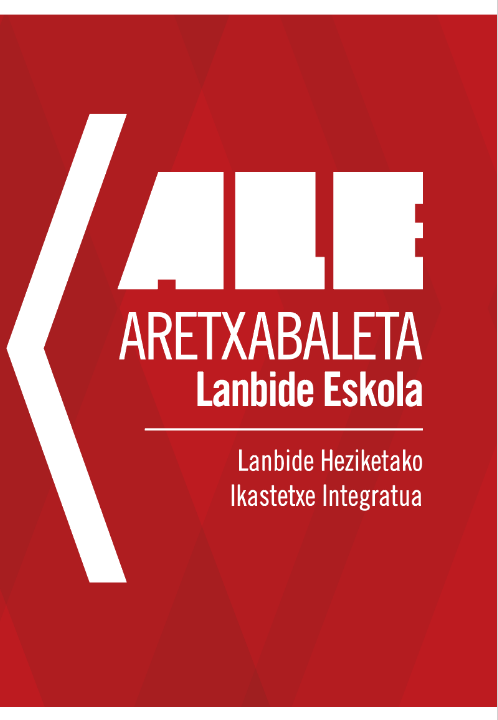 Karrozeria Motak
Aitor Vara
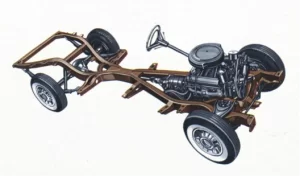 ‹#›
[Speaker Notes: zer espero?]
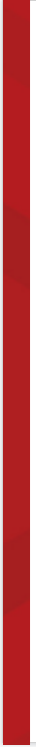 KARROZERIA eta TXASISA
KARROZERIA: Autoaren kanpo egitura
Estetika
Aerodinamika

TXASISA: Barne egitura autoari erresistentzia ematen diona eta elementu mekanikoa eusten dituena da.
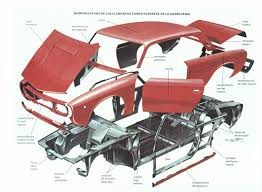 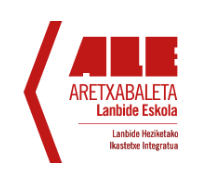 ‹#›
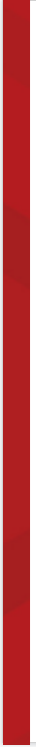 MOTAK
1.Txasis indenpendiente daukatenak.
1.1 Eskilara (H)
1.2 Zutabe (X)
1.3 Perimetrikoa
1.4 Tubularra     
2.Plataforma Txasis.
3.Autoportante.
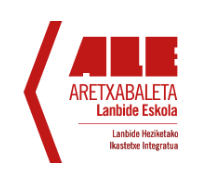 ‹#›
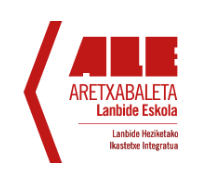 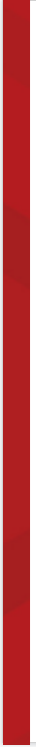 TXASIS INDEPENDIENTE
Eskailera H
Oso Sendoak 
Tortsioarekiko erresistentzia ona
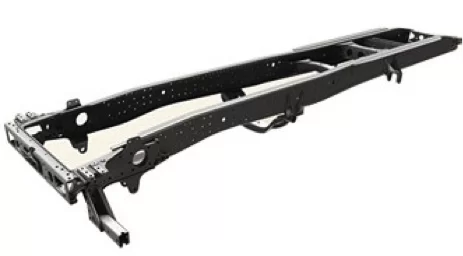 ‹#›
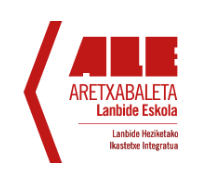 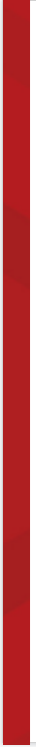 TXASIS INDEPENDIENTE
Zutabe X
Oso Sendoak 
Tortsioarekiko erresistentzia oso ona
Aurreko trabiesa sendoa suspentzioa ondo eusteko.
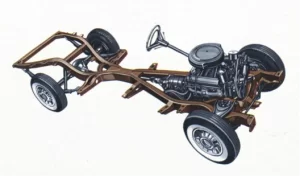 ‹#›
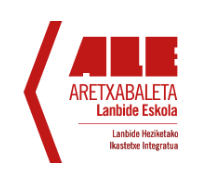 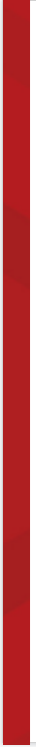 TXASIS INDEPENDIENTE
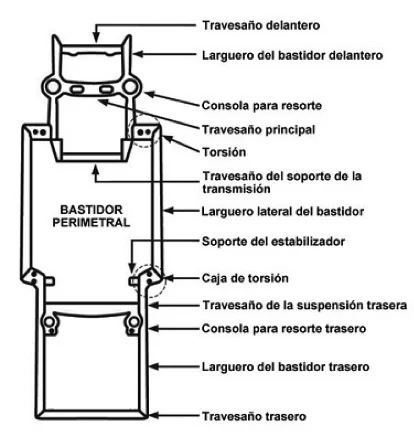 Perimetrikoa 
Karrozeria alde zabalenean doa ertzetako kolpeak eusteko.
Tortsio kaja du aurrean eta atzean kolpeak barneratzeko
‹#›
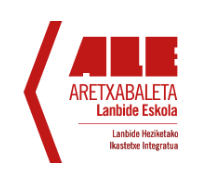 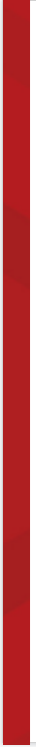 TXASIS INDEPENDIENTE
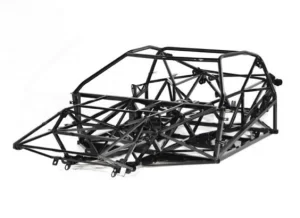 Tubularra
Oso pisu gutxi
Oso erresistentzia haundia
‹#›
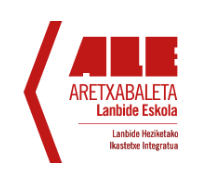 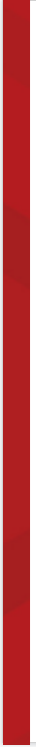 TXASIS PLATAFORMA
Txasis berarekin karrozeria desberdinak
Karrozeria soldatuta edo atornilatuta joan al da.
Sendotasuna ematen diolez karrozeriak pisu gutxiago eduki al du.
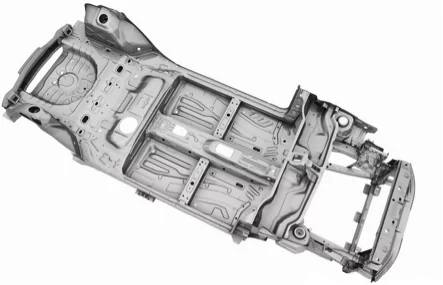 ‹#›
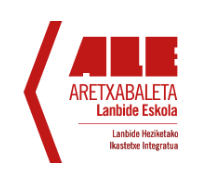 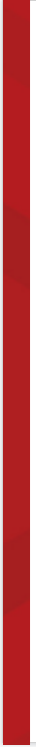 TXASIS AUTOPORTANTE
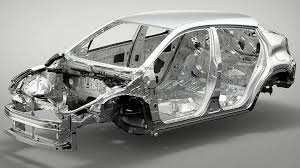 Sendoa, pisu gutxiko eta estabilidade handikoa.
Seriean fabrikatzeko erreza.
Grabitate bajua.
Karrozeria eta txasisa bat dira ia ia eta autoerresistentea da.

MONOKASKOA: Berdina baina karrozeria elementu gehiago dira txasisaren parte.
‹#›
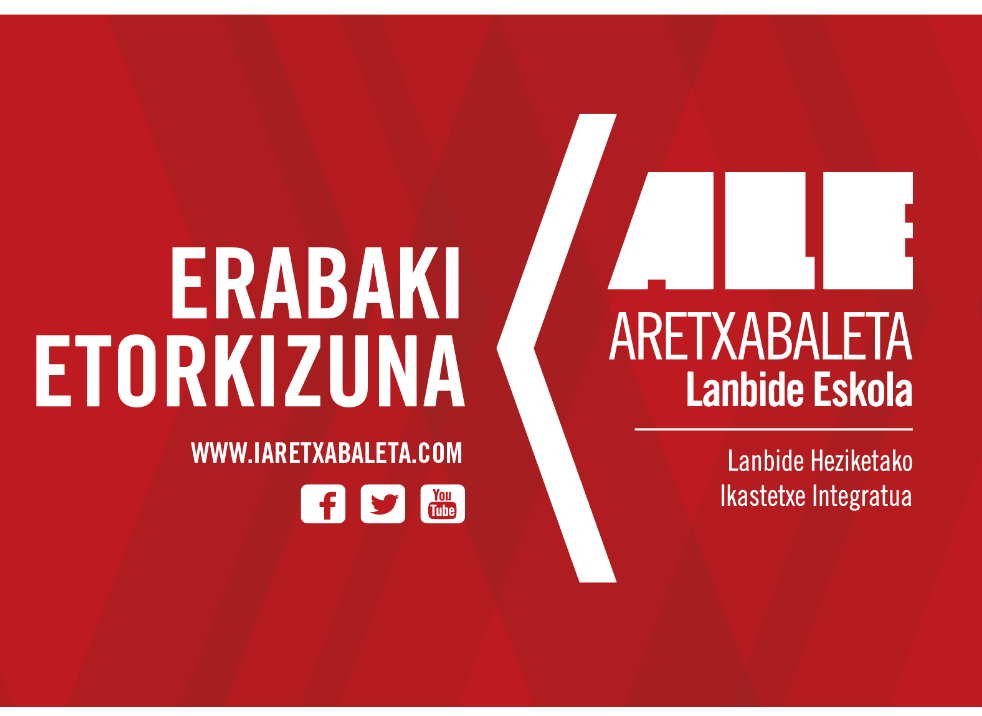 ‹#›